No Disappointment In Heaven
6/8
Eb/Eb - DO

Verses: 3/Chorus
PDHymns.com
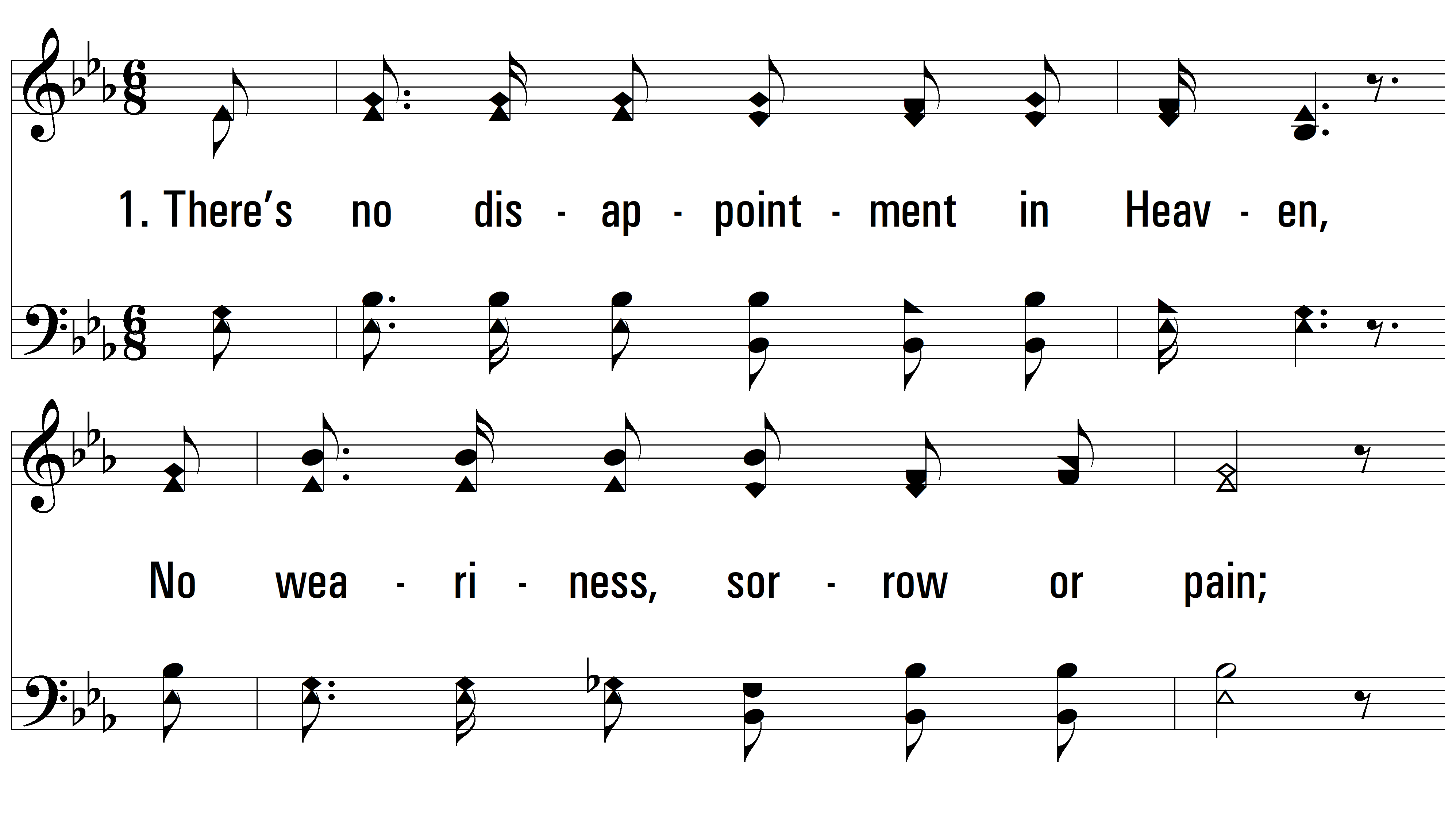 vs. 1 ~ No Disappointment In Heaven
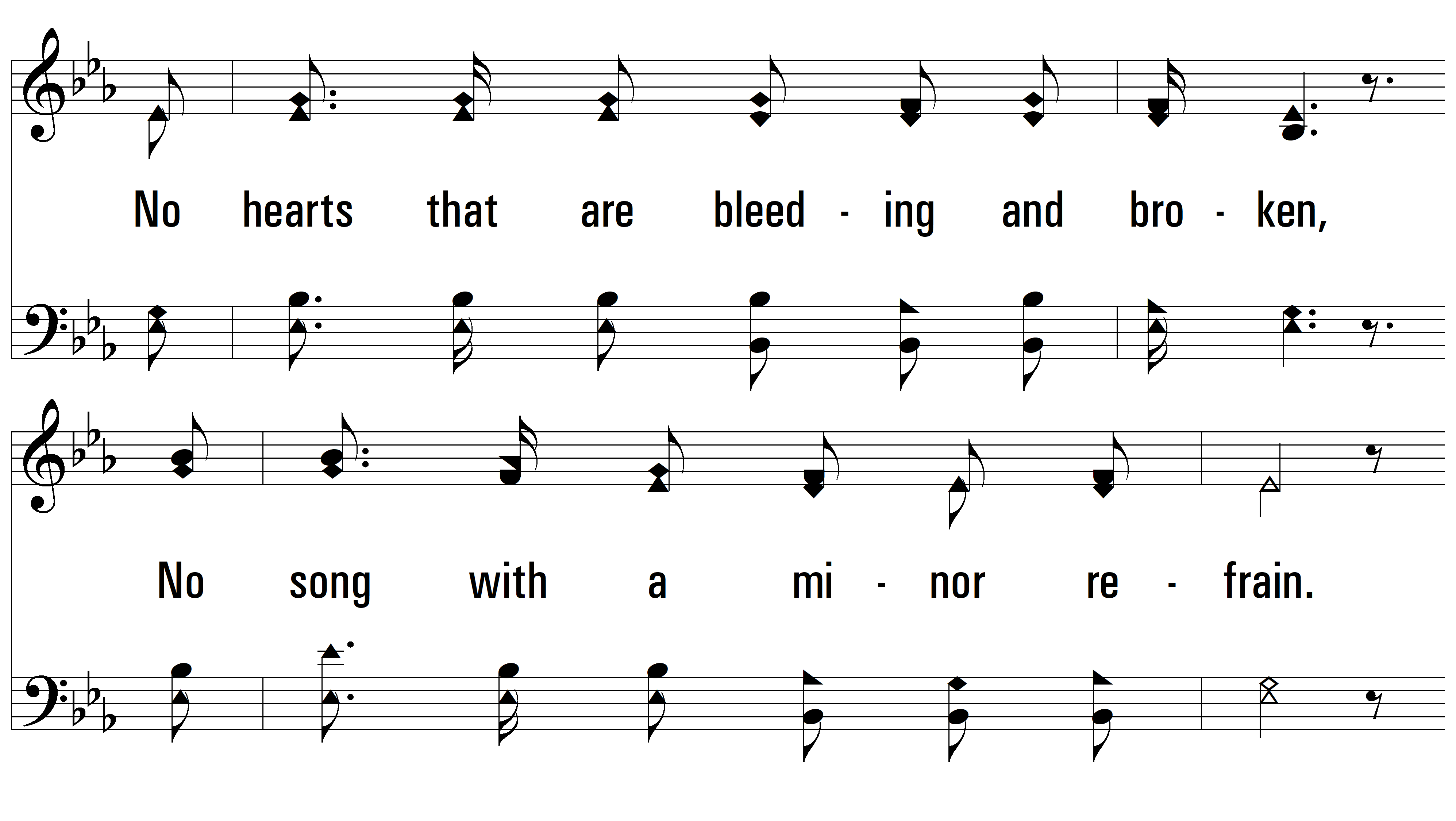 vs. 1
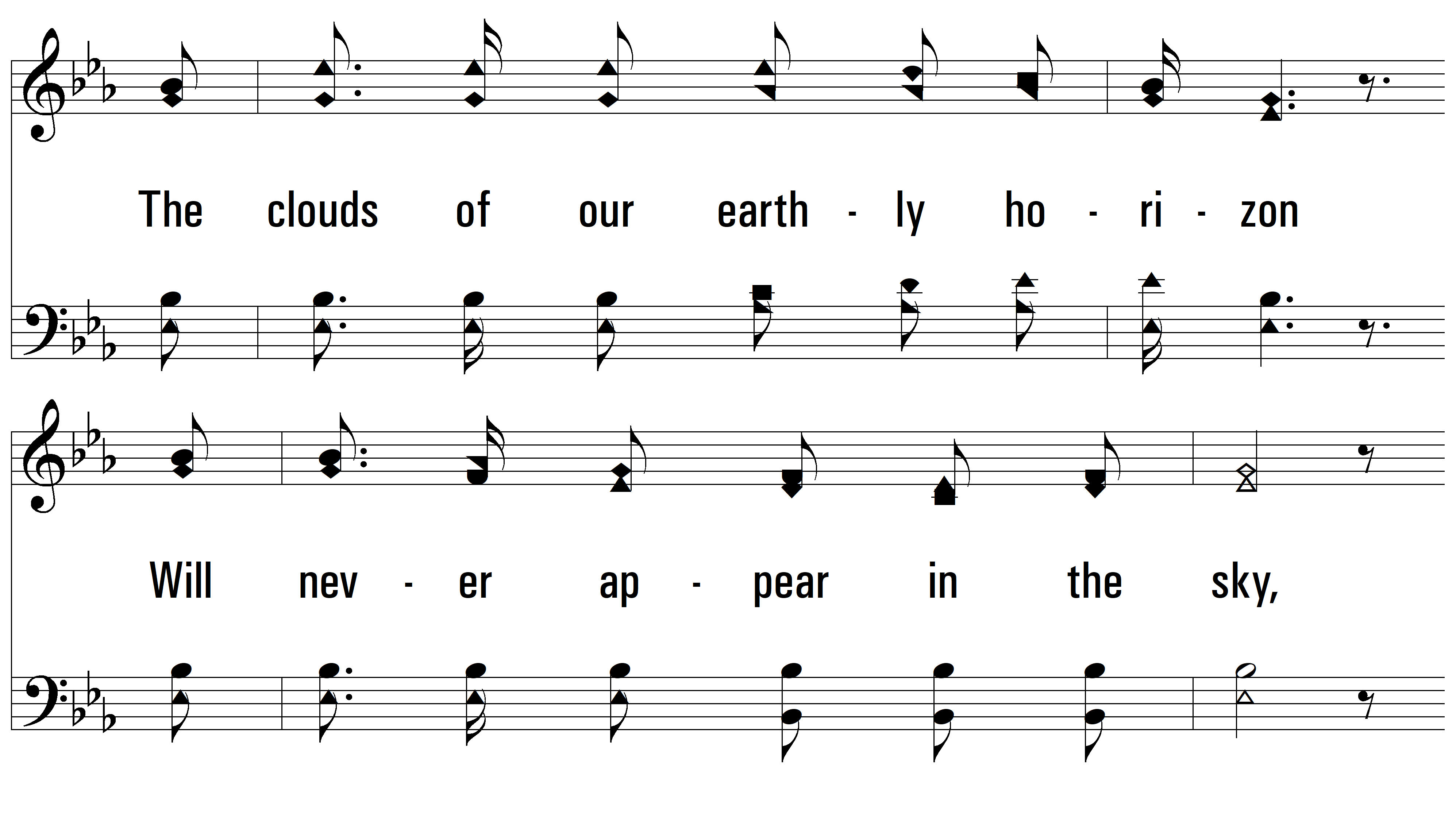 vs. 1
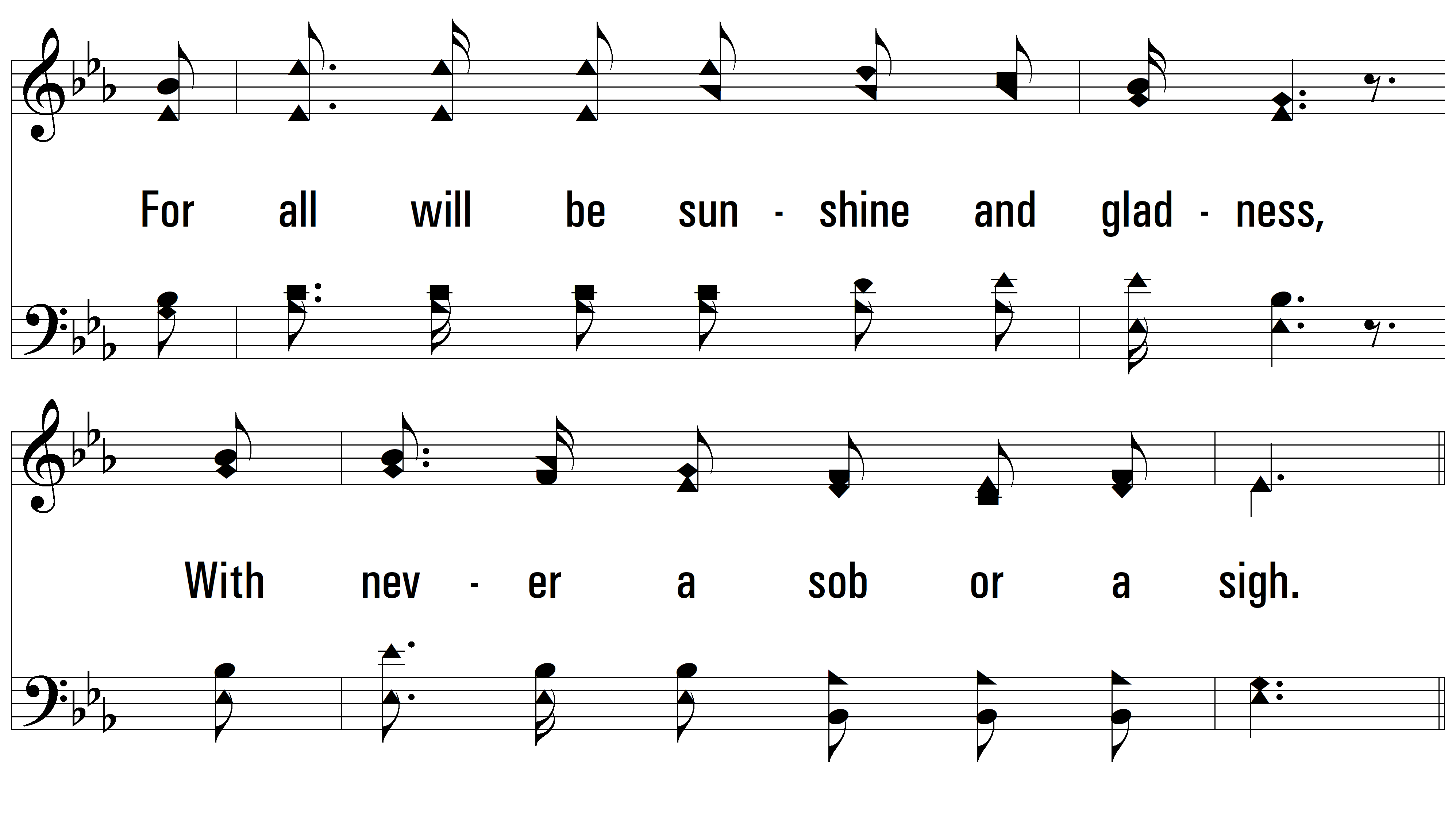 vs. 1
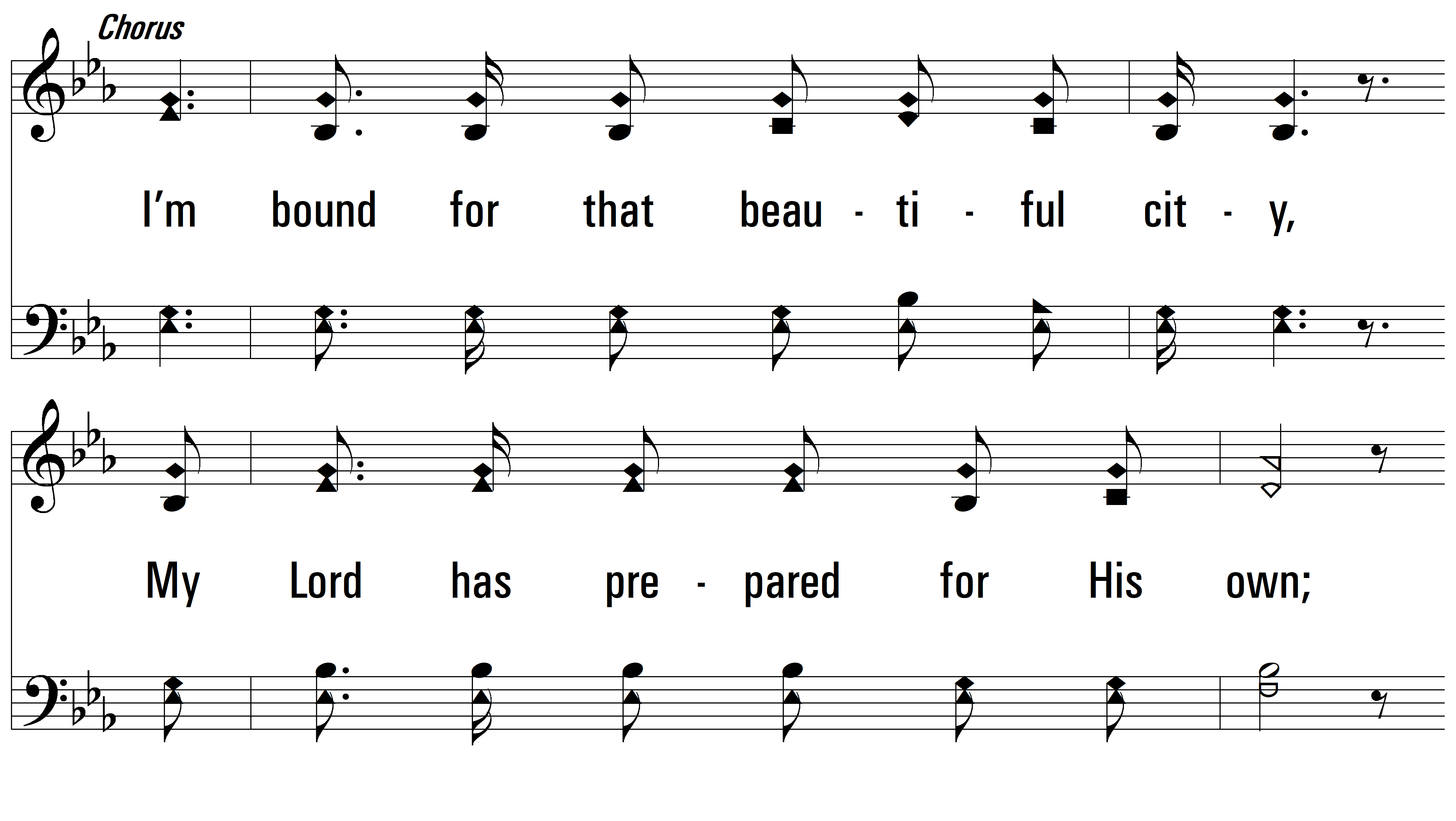 vs. 1
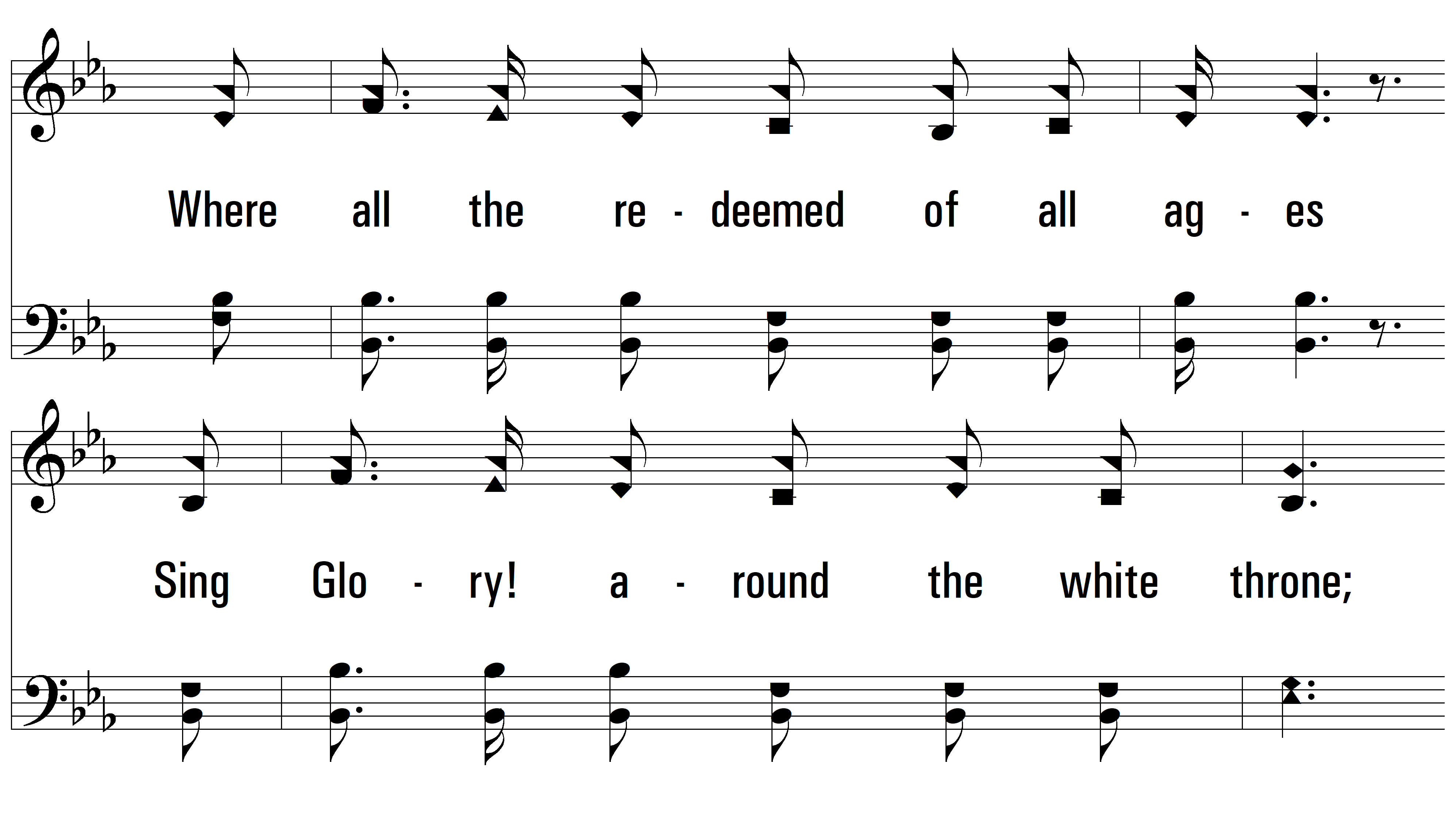 vs. 1
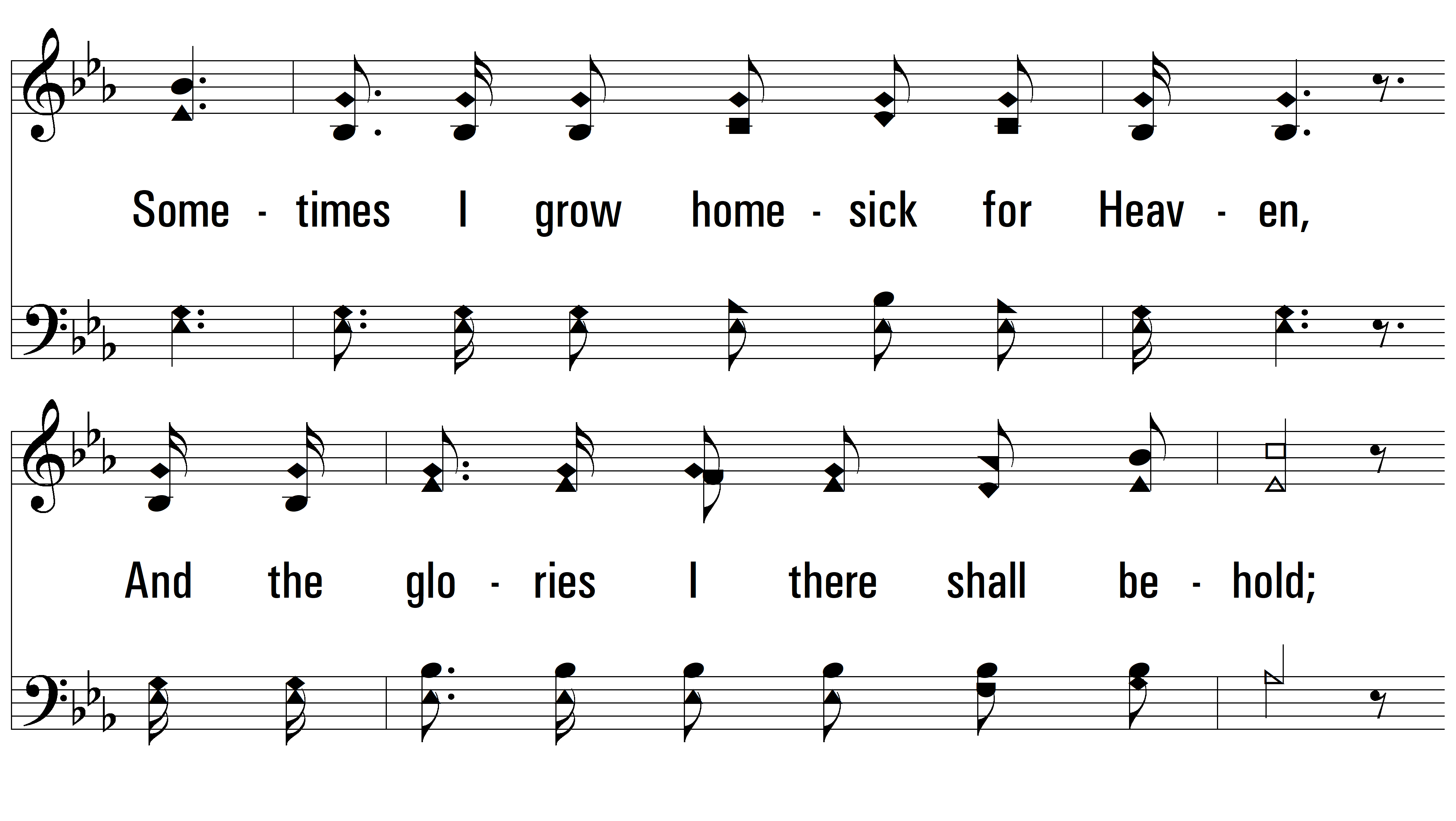 vs. 1
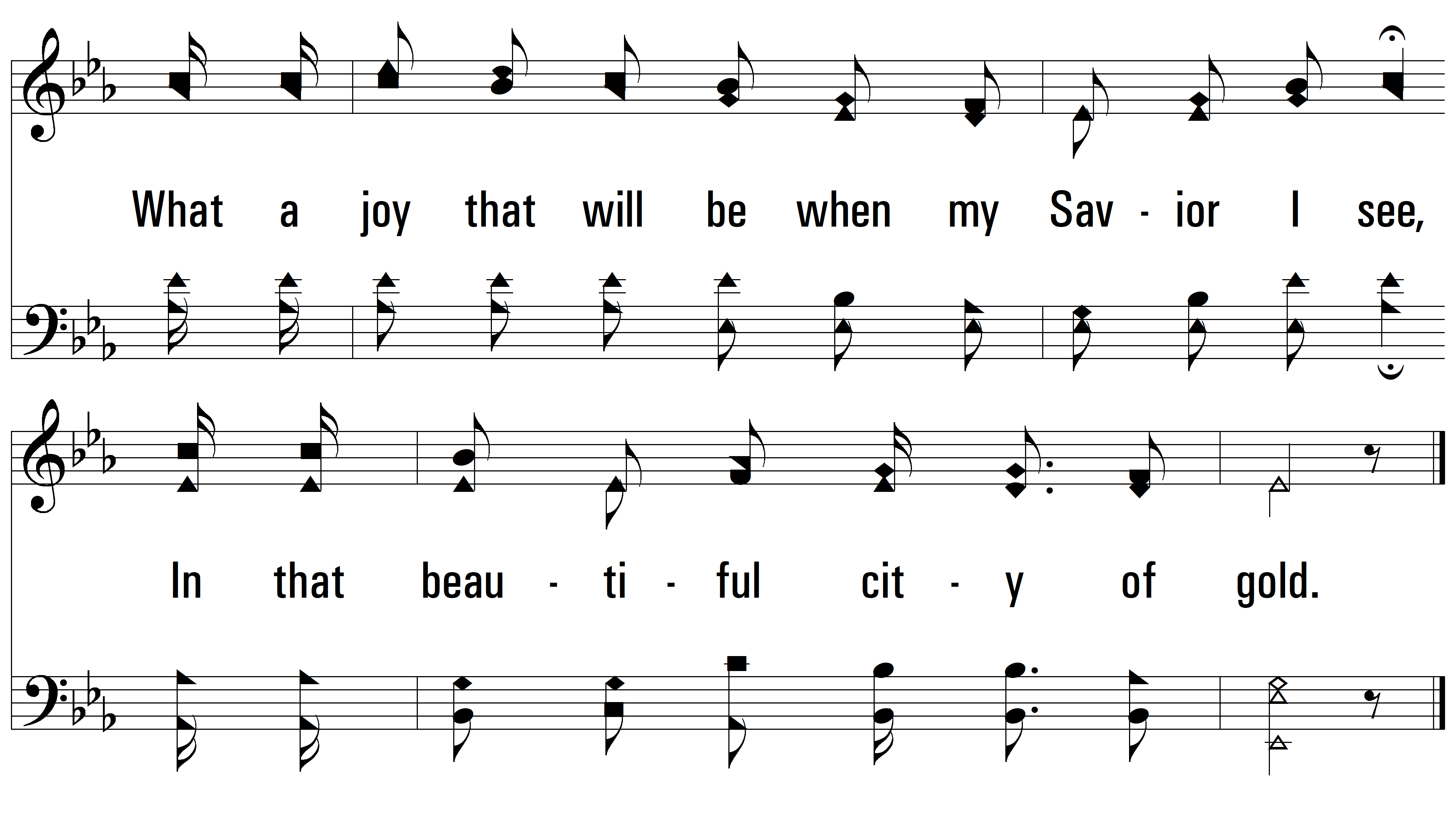 vs. 1
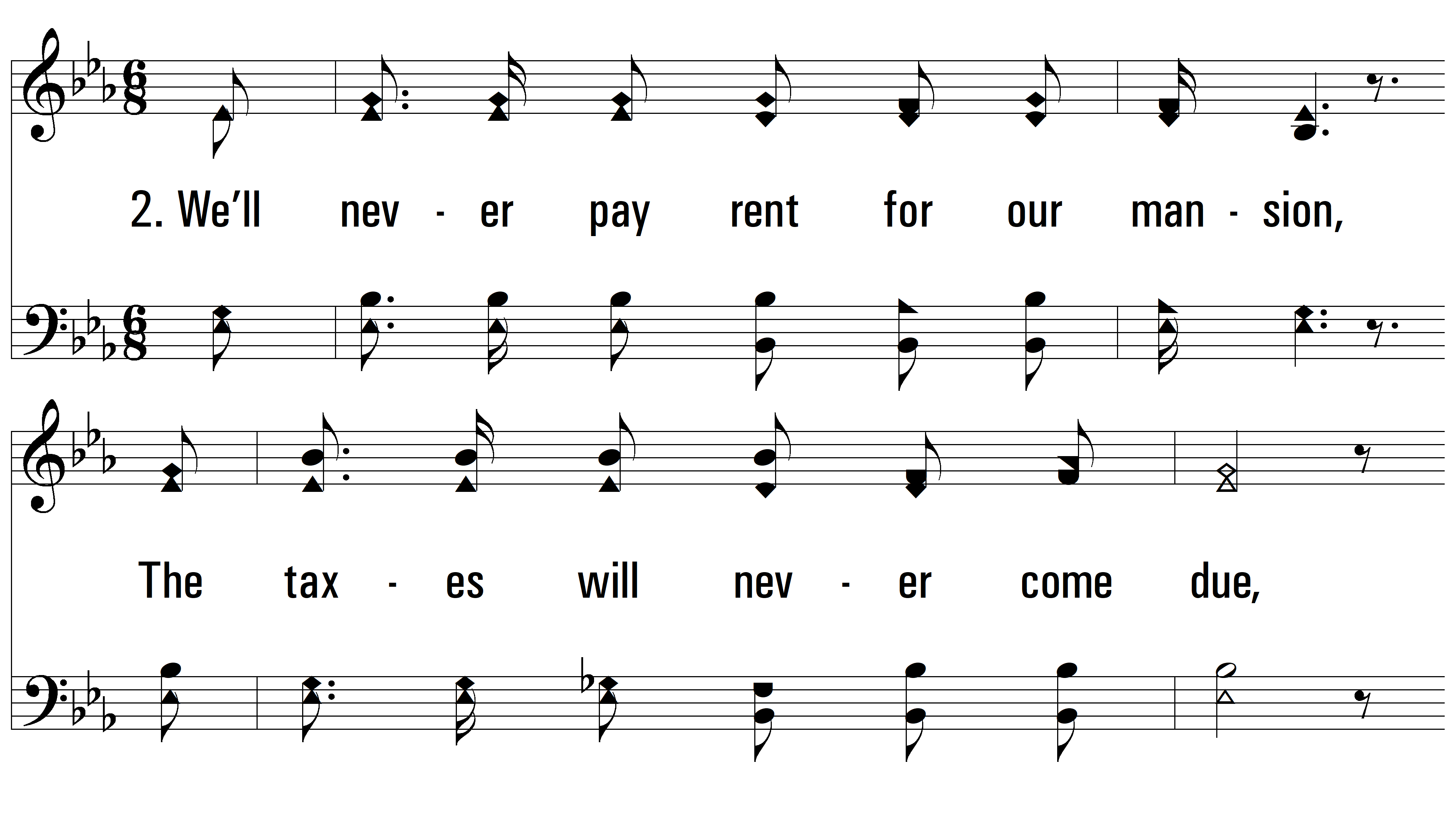 vs. 2 ~ No Disappointment In Heaven
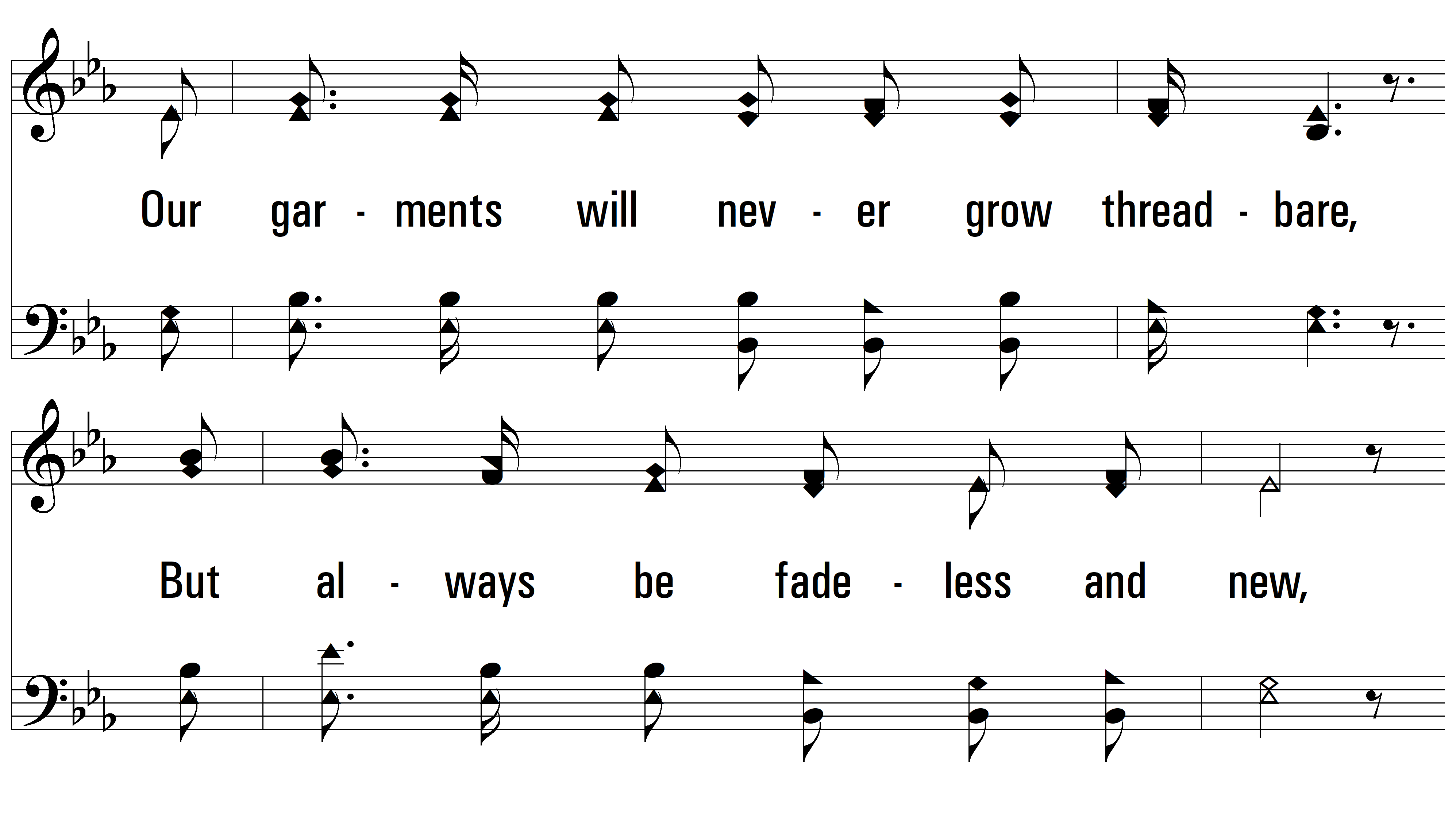 vs. 2
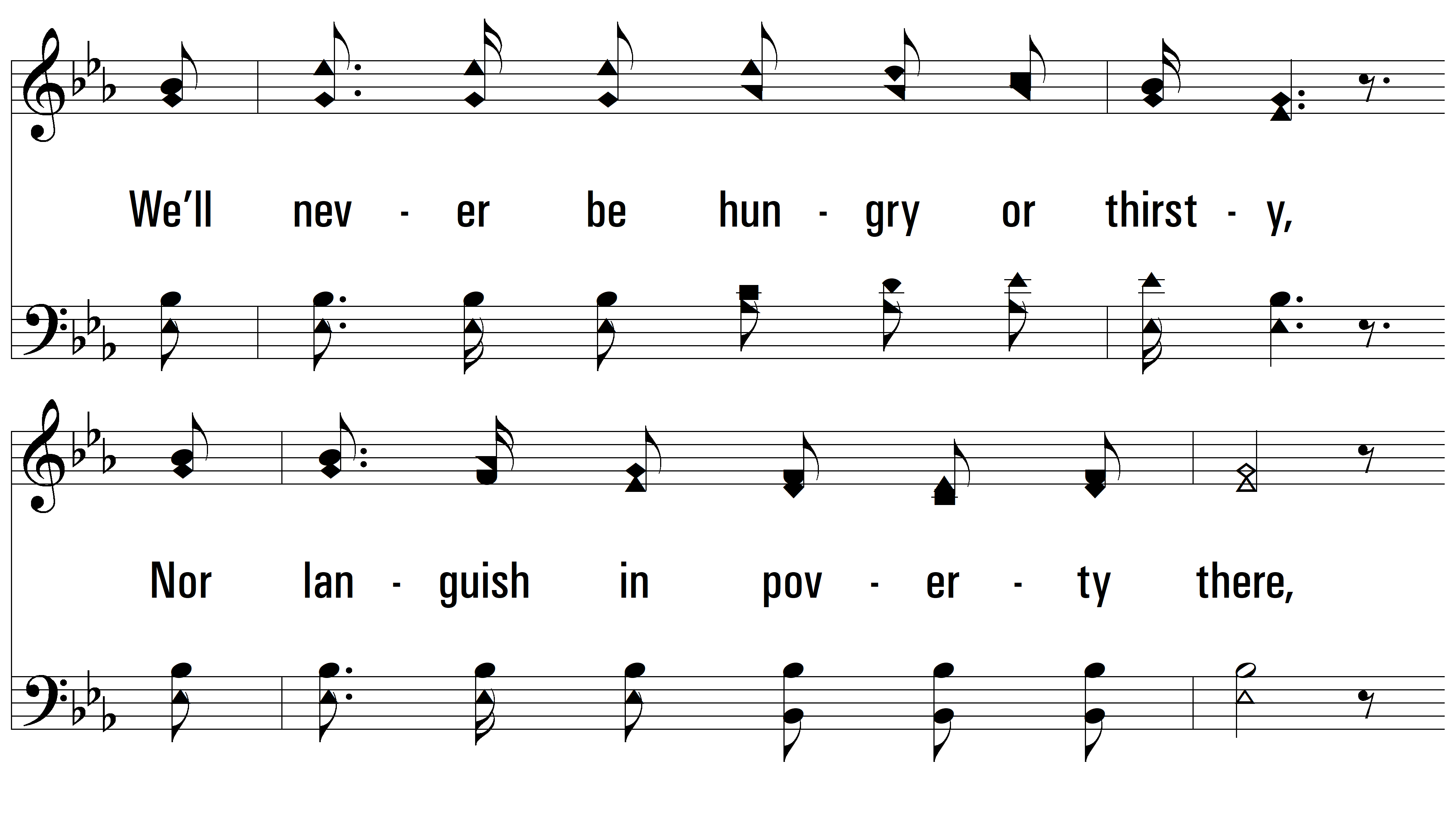 vs. 2
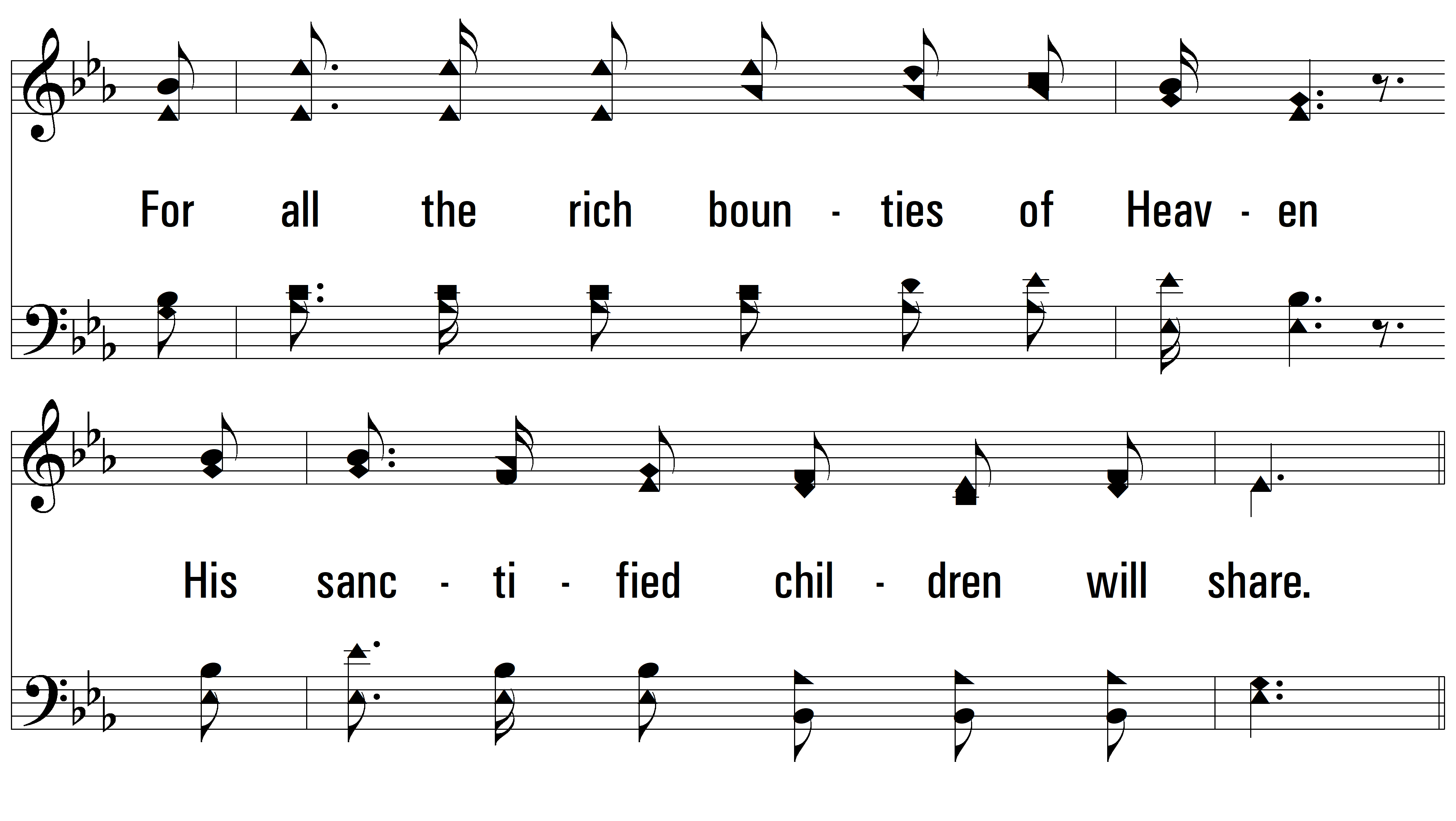 vs. 2
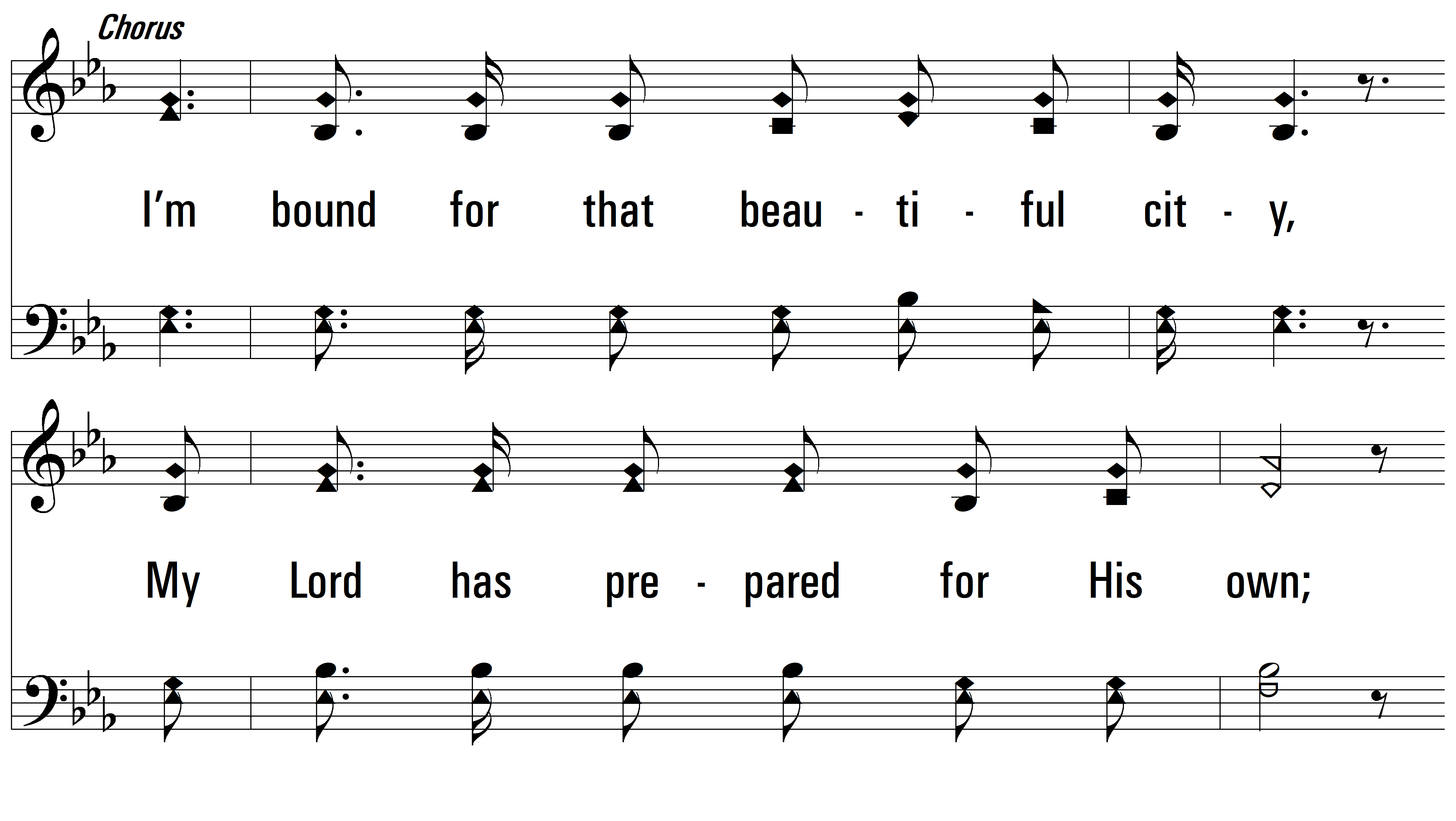 vs. 2
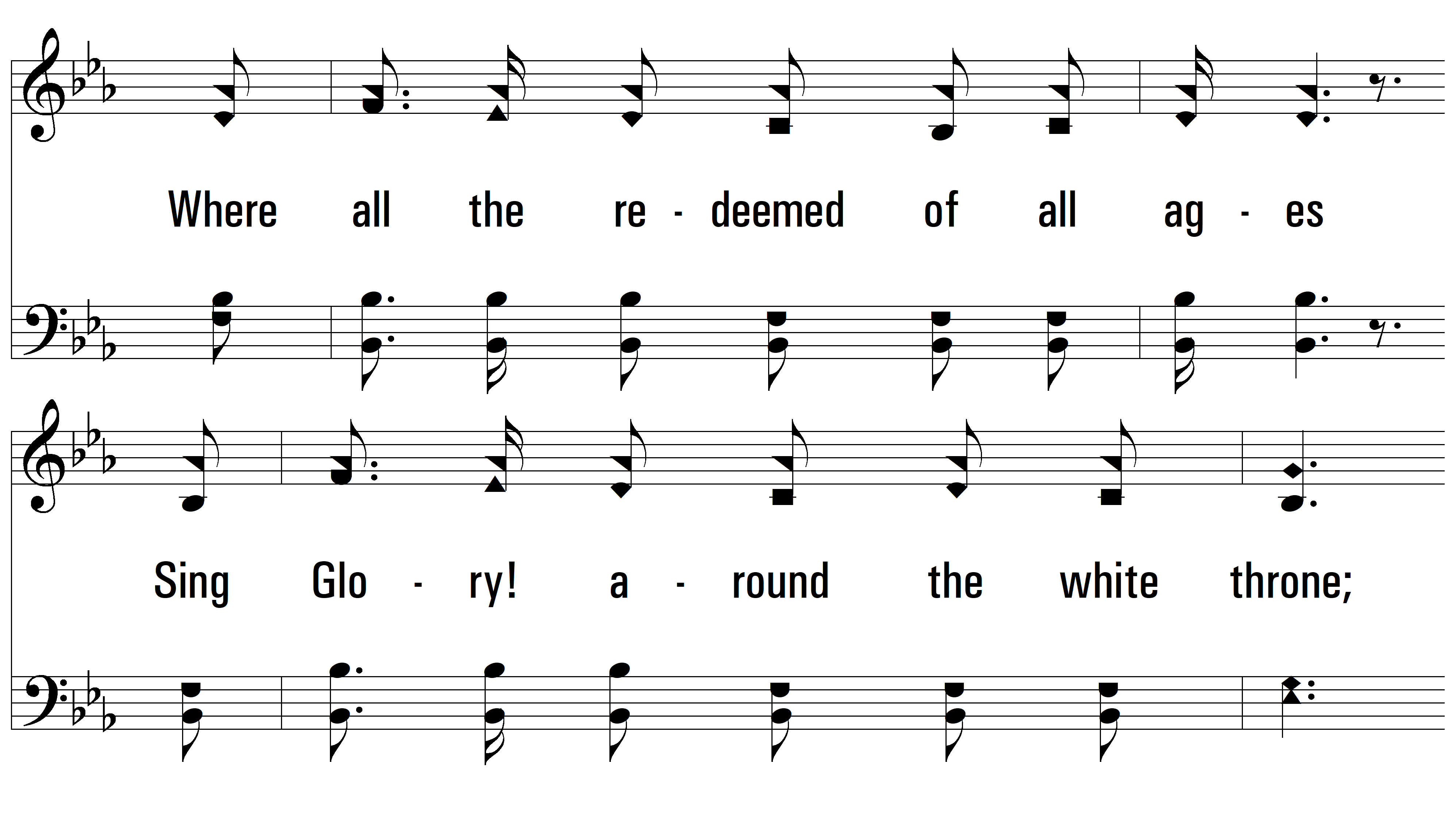 vs. 2
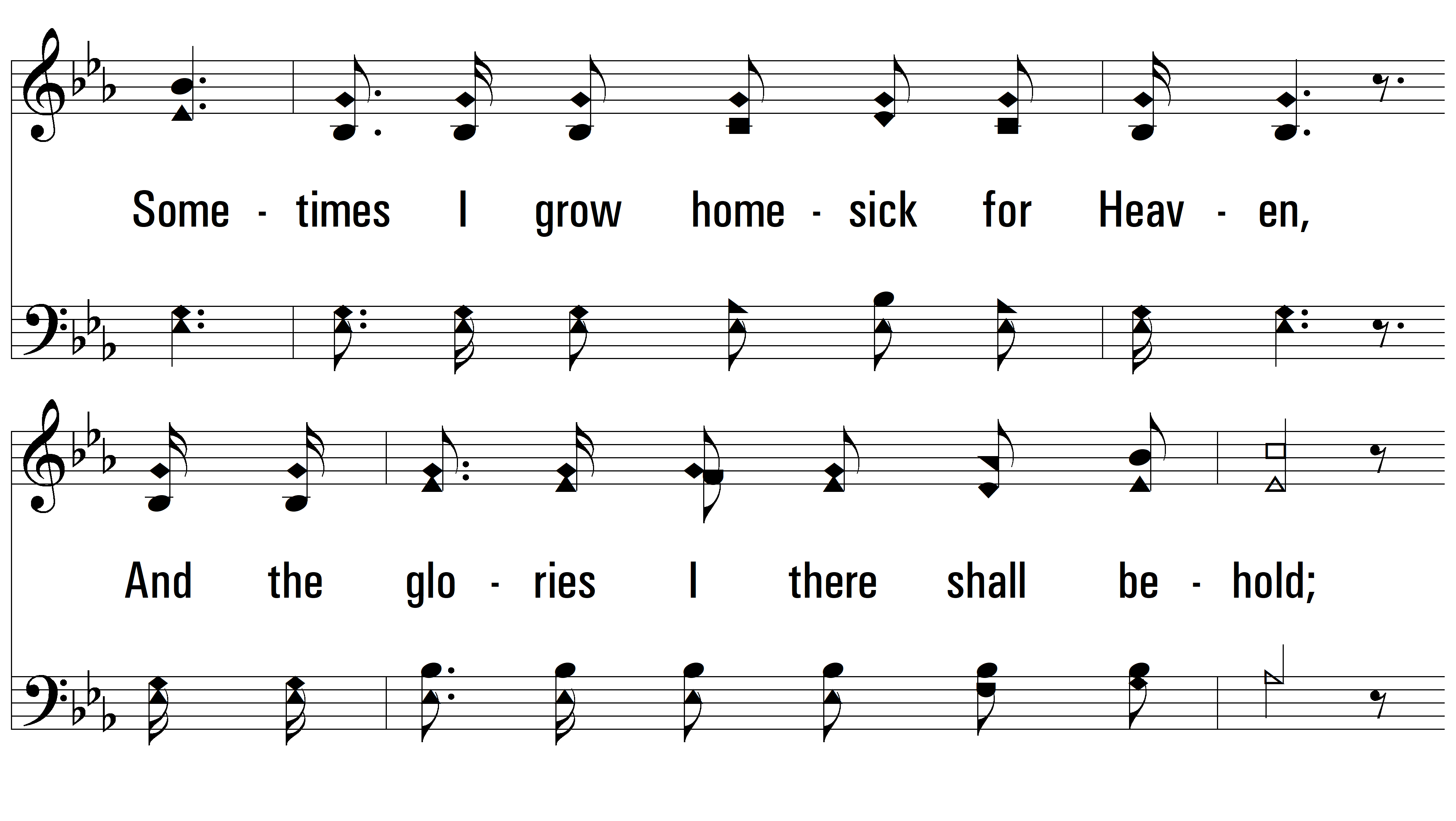 vs. 2
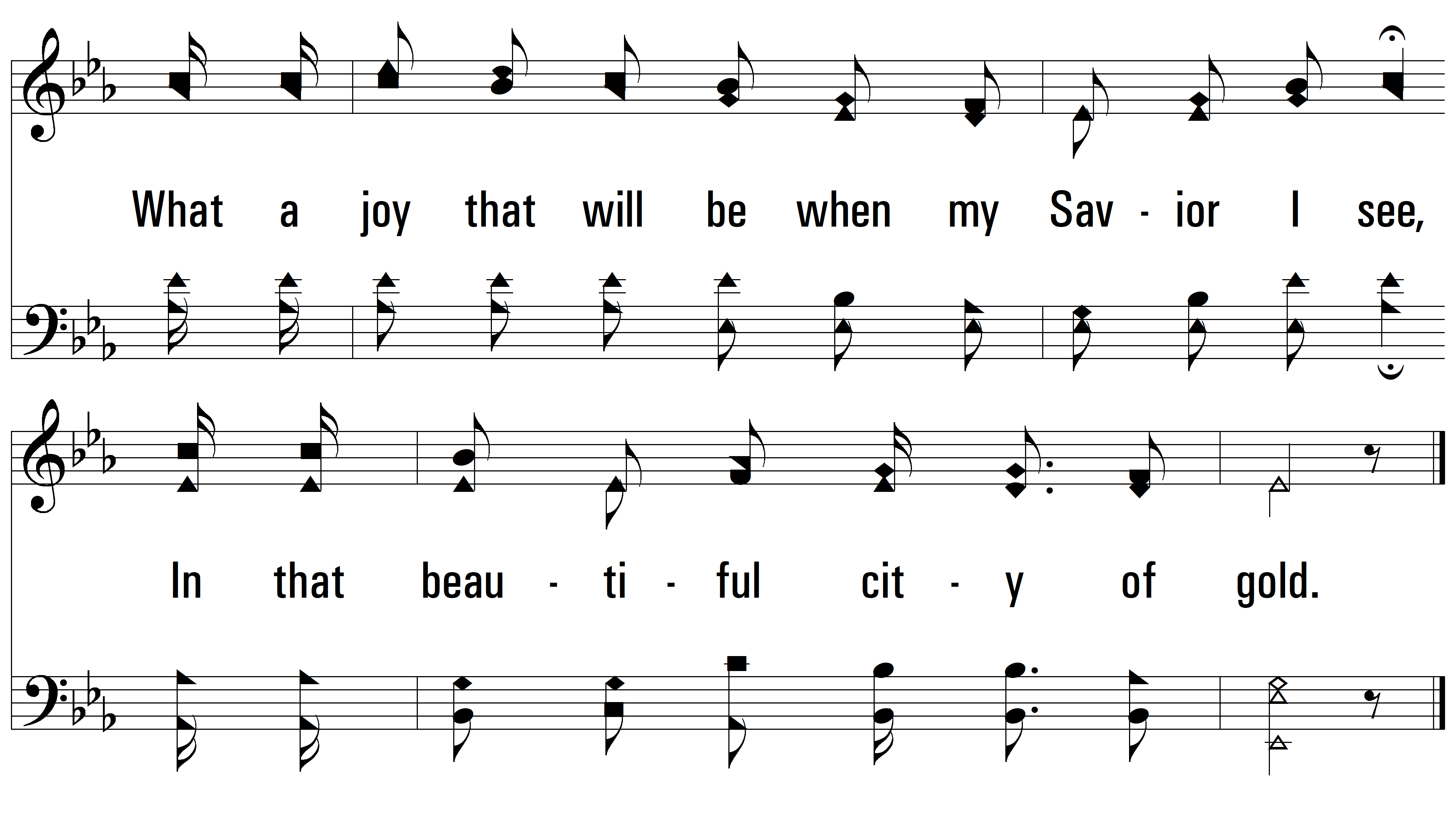 vs. 2
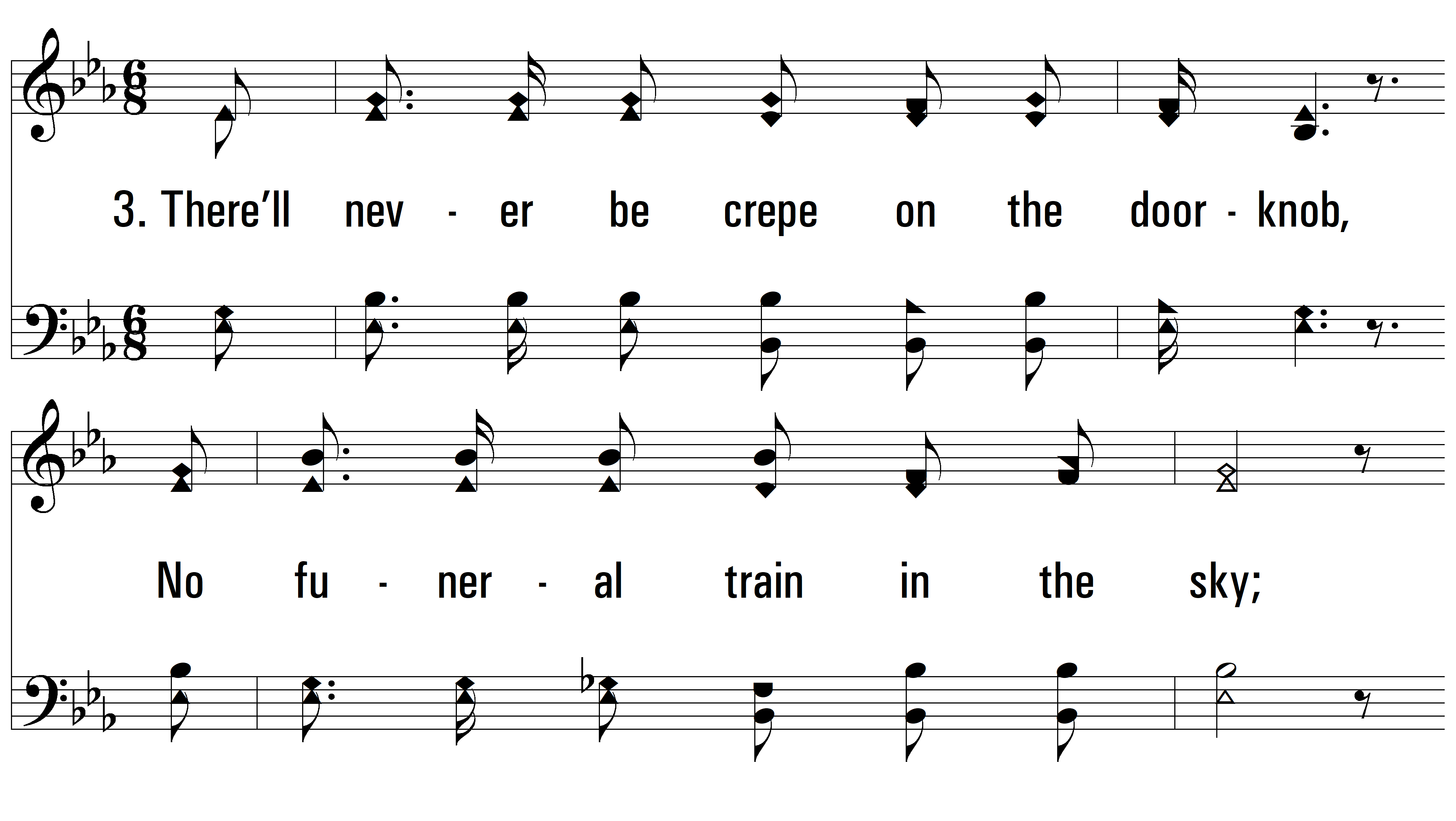 vs. 3 ~ No Disappointment In Heaven
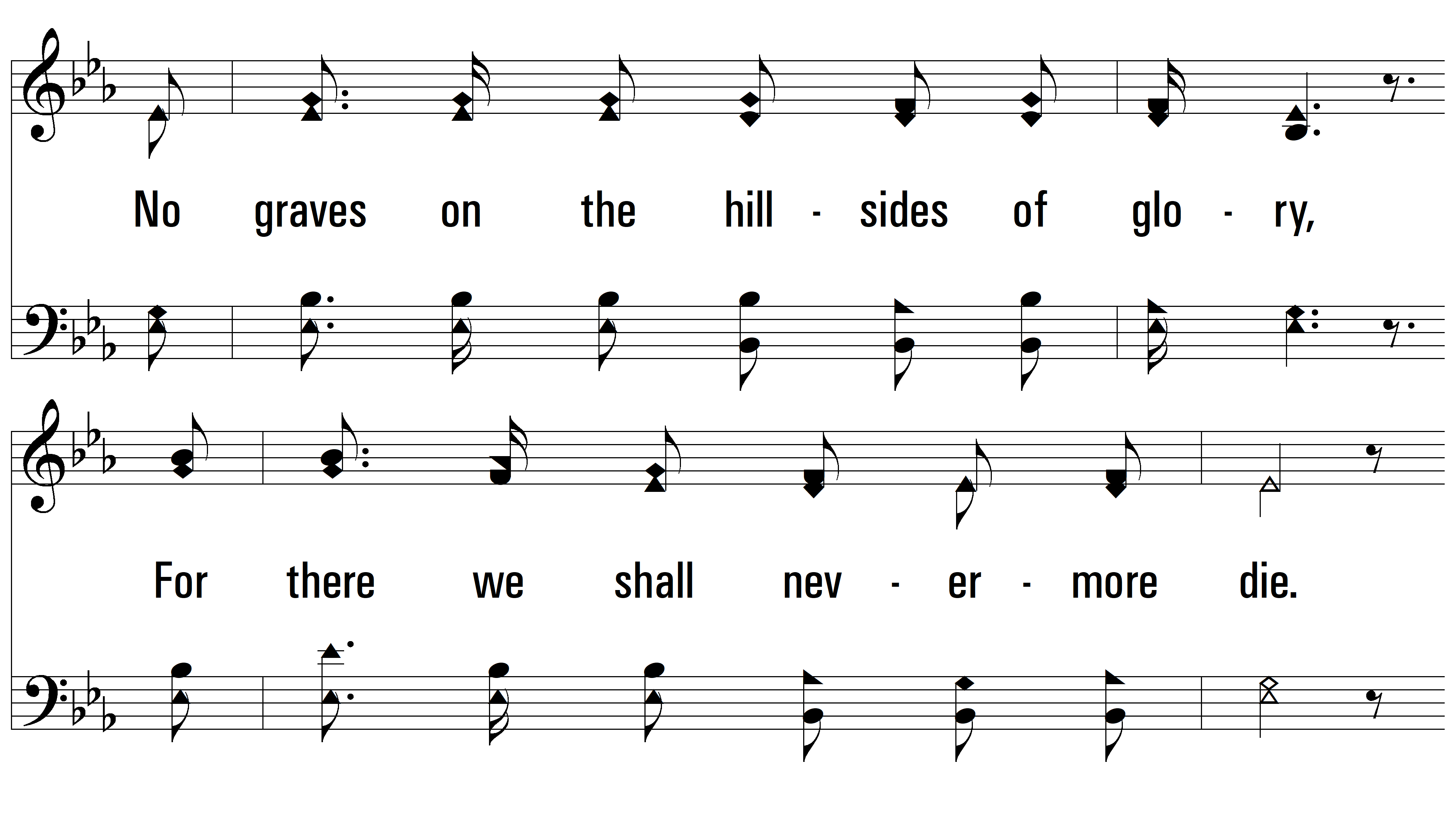 vs. 3
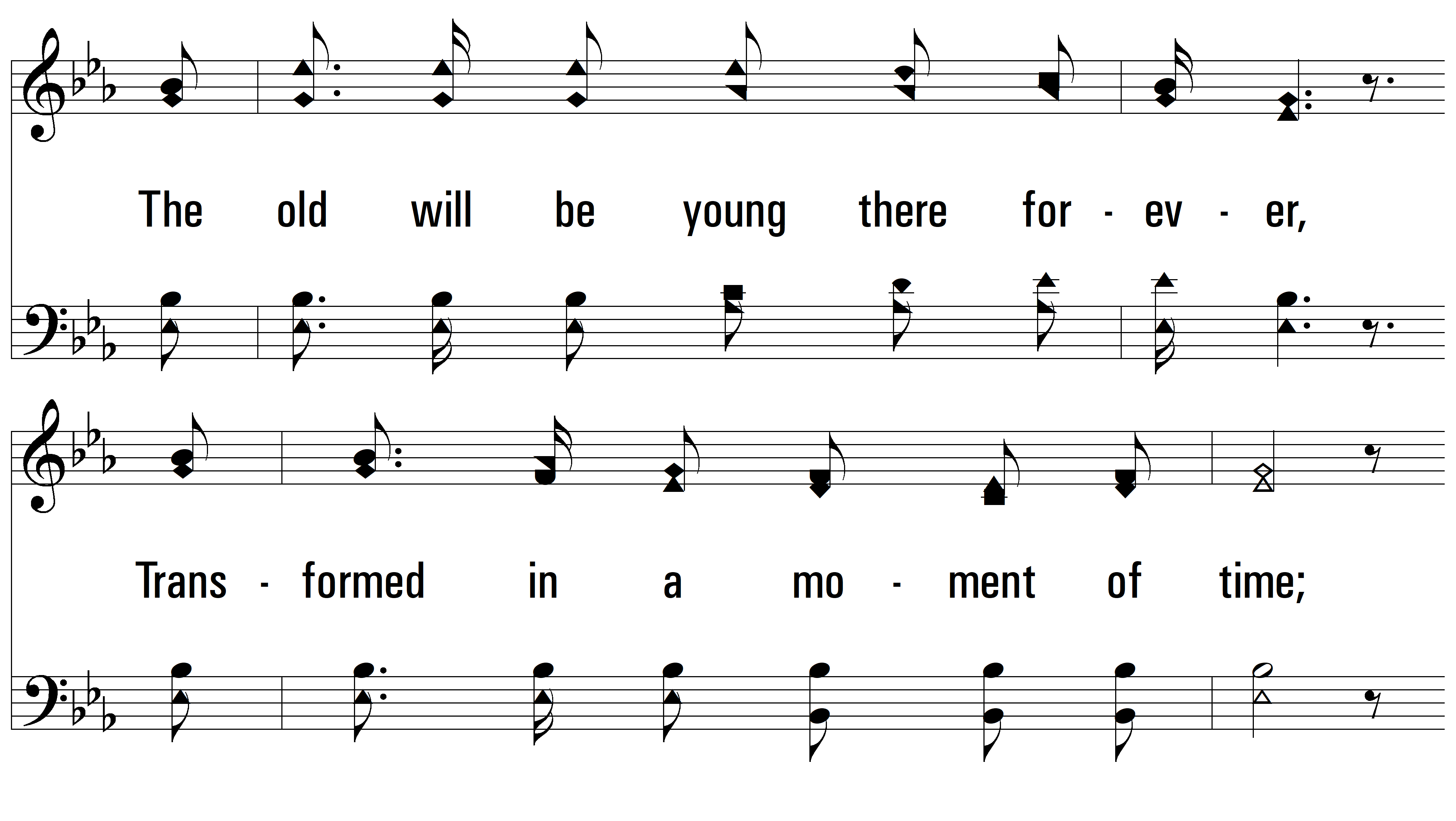 vs. 3
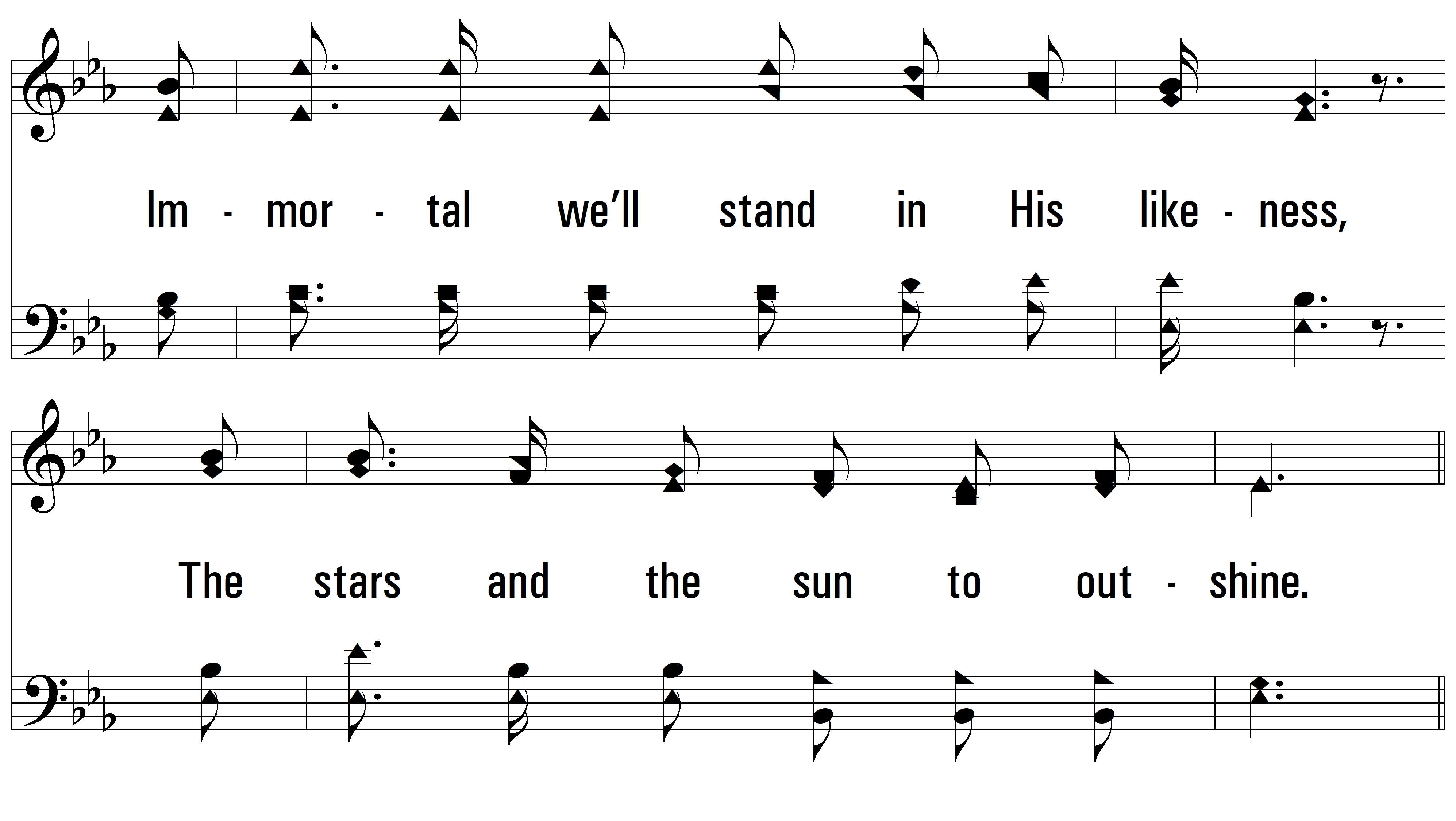 vs. 3
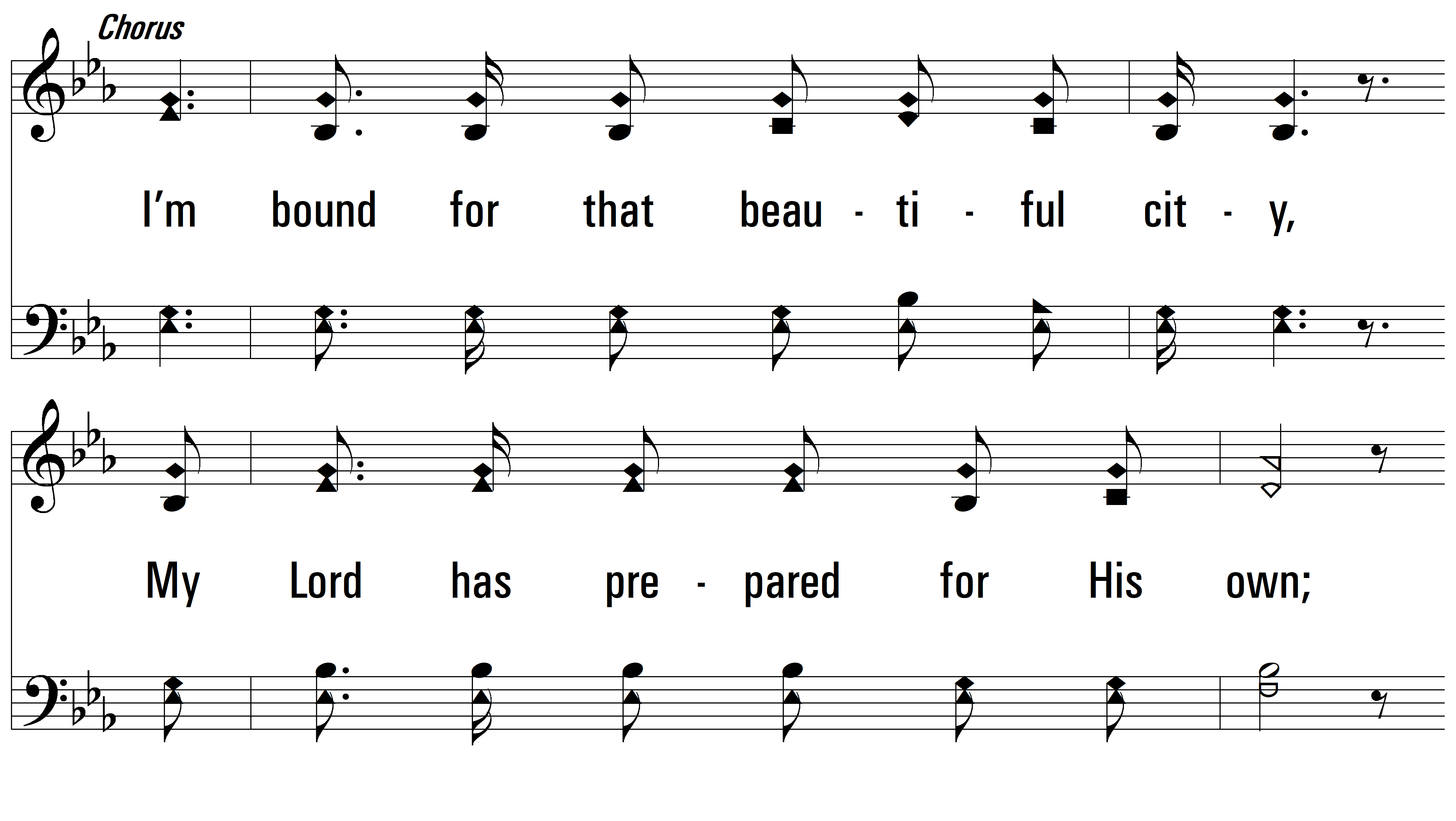 vs. 3
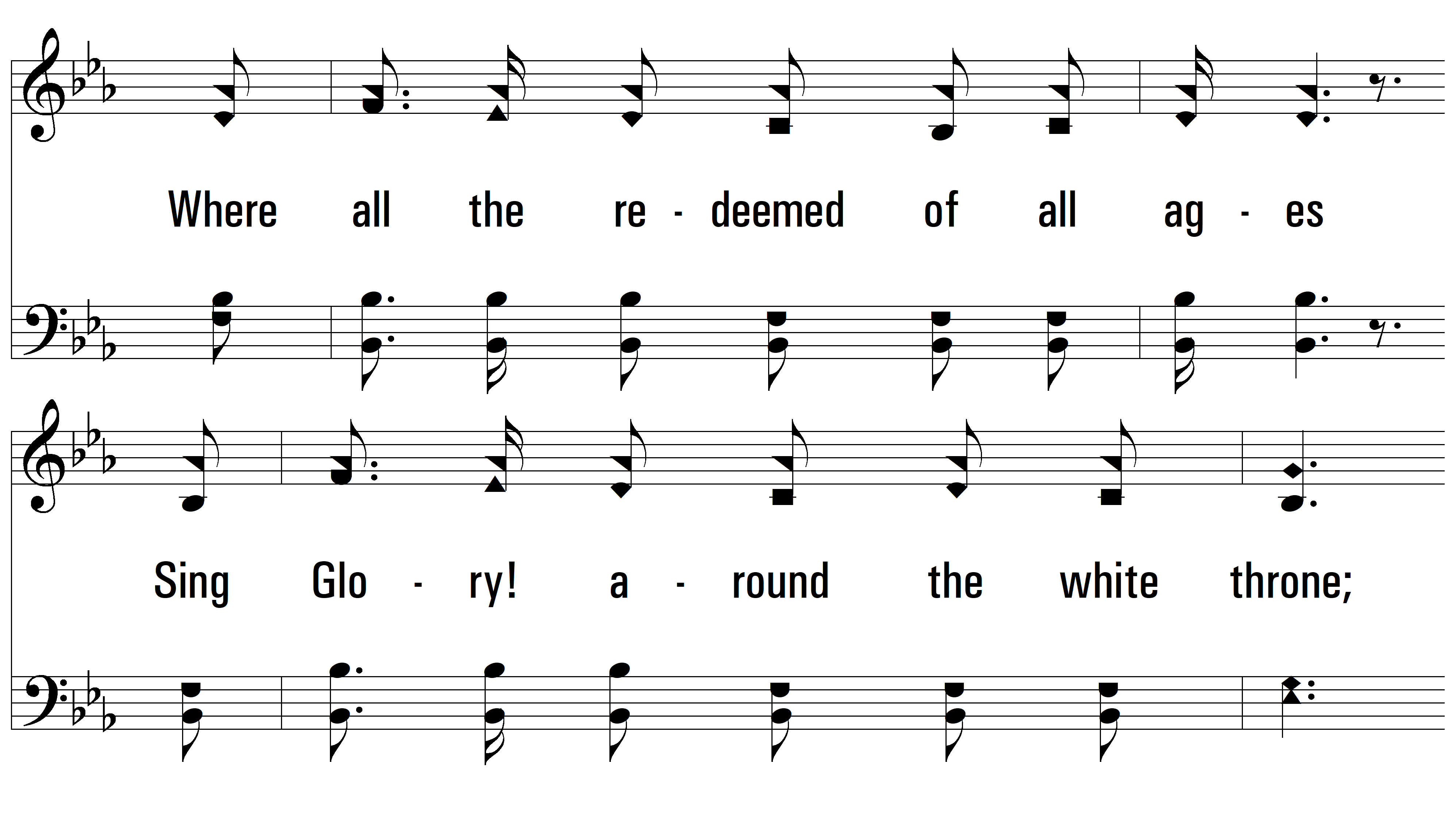 vs. 3
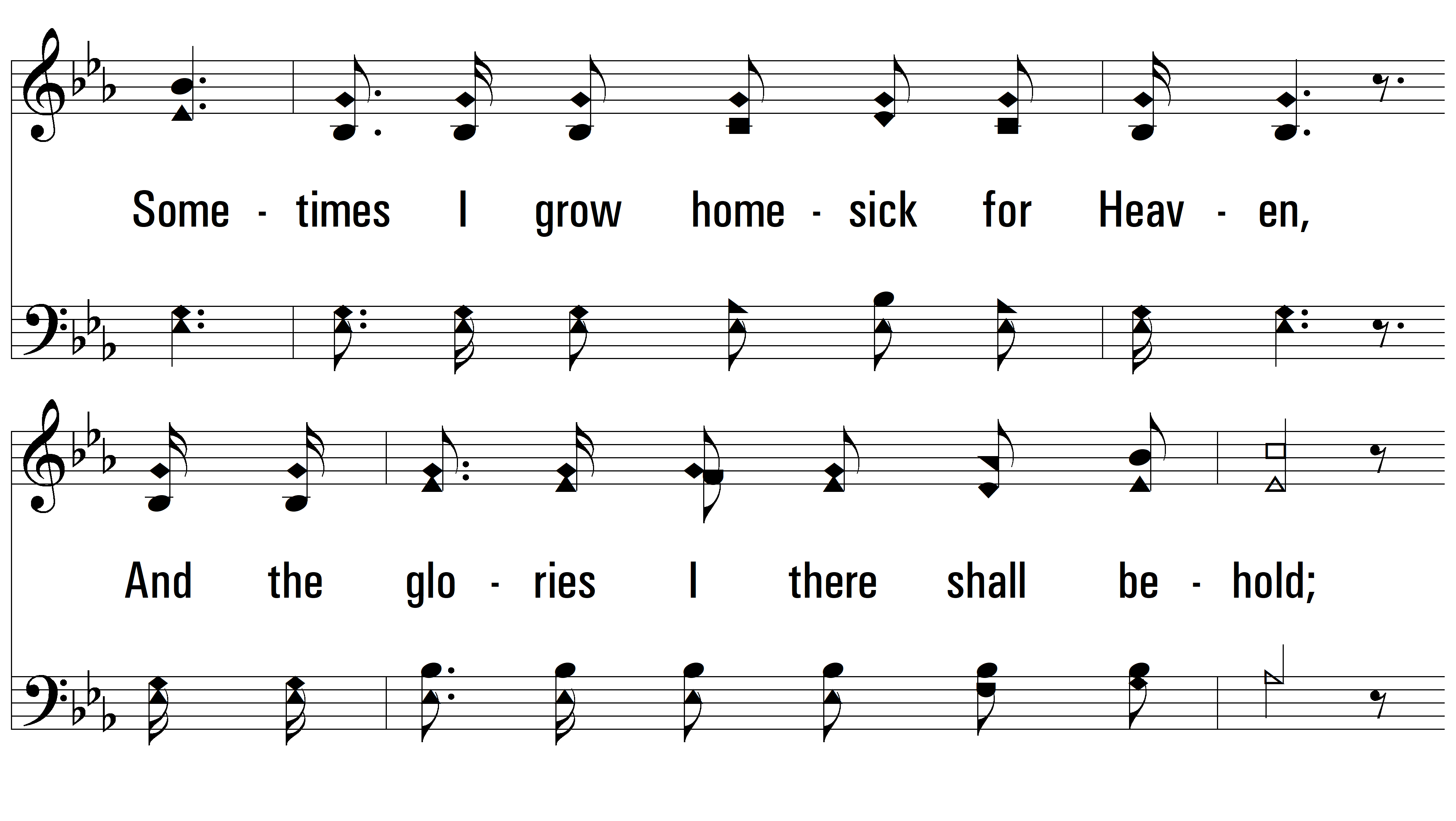 vs. 3
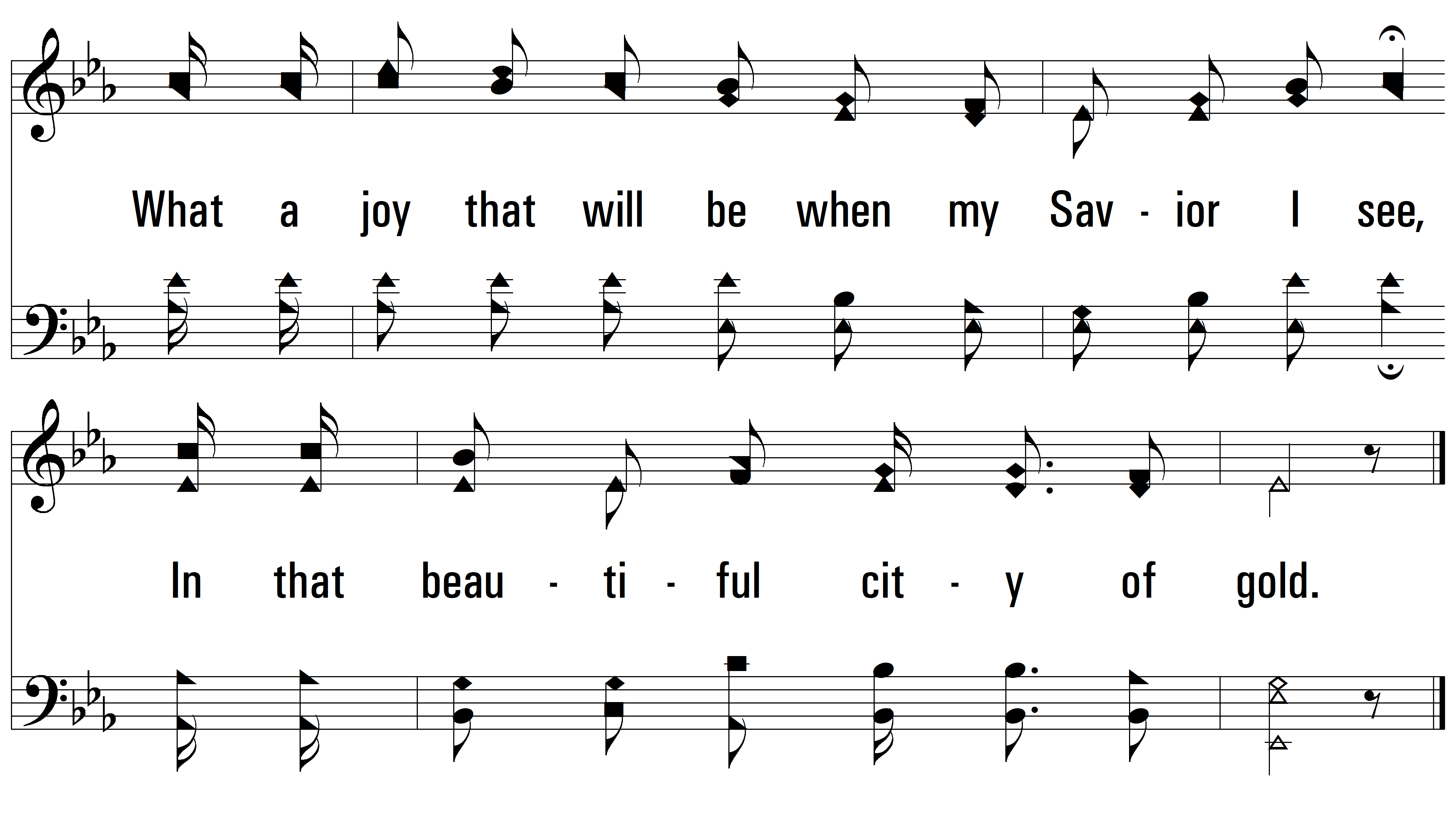 END
PDHymns.com
vs. 3